Figure 4. IOS experiments in adult mice show no evidence of functional remapping in the contralateral cortex after MCAO ...
Cereb Cortex, Volume 23, Issue 4, April 2013, Pages 751–762, https://doi.org/10.1093/cercor/bhs092
The content of this slide may be subject to copyright: please see the slide notes for details.
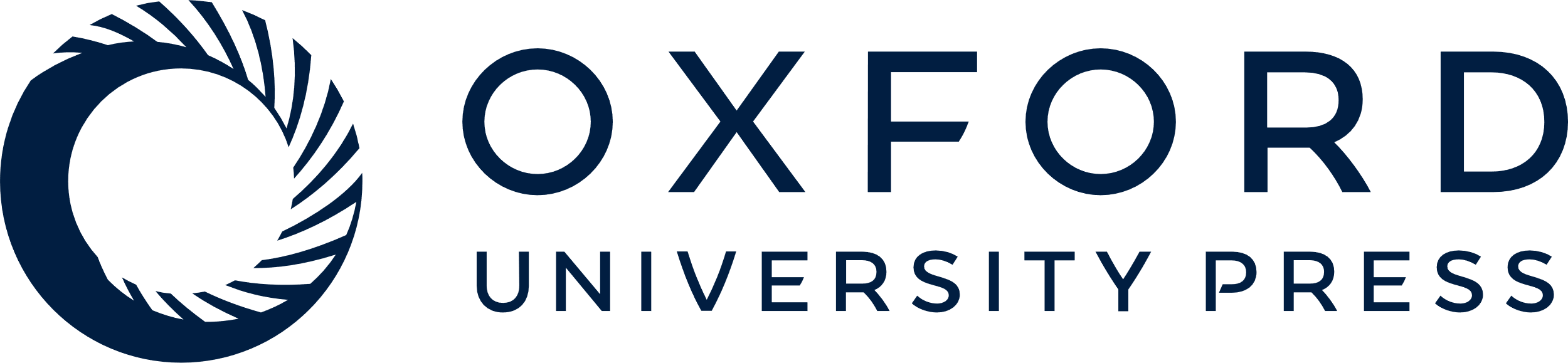 [Speaker Notes: Figure 4. IOS experiments in adult mice show no evidence of functional remapping in the contralateral cortex after MCAO or RBPT stroke. (A) Location of the cranial window in relationship to functional brain regions (adapted from Diamond et al. 1999; Grove and Fukuchi-Shimogori 2003; Van der Gucht et al. 2007). Green shading is for primary somatosensory cortex (BF: barrel field; FL: forelimb; HL: hindlimb; LL: lower lip; No: nostril; Rv: rostral vibrissae; Tr: trunk; and UL: upper lip), blue shading is for visual cortex, and red shading for motor cortex. (B) Mid coronal section (at the level of Bregma) stained with cresyl violet from an adult mouse in this study, showing the location and size of a representative infarct induced by focal RBPT. (C) Volume of infarcts for animals used for IOS experiments. (D) Baseline IOS images after stimulation of the contralateral (FPc, left) and ipsilateral (FPi, right) in a representative mouse. A: anterior; P: posterior; L: lateral; and M: medial. The dashed black circle outlines the window area and the dashed red oval outlines the actual FPc map area in S1FL. Insets in each image show raw change in reflectance after FP stimulation. No map was detected during stimulation of the FPi. Scale bar (1 mm) is the same for panel F. (E) IOS images for the same animal 5 days after stroke corresponding to stimulation of the FPc (left) and FPi (right). (F) IOS map size (area in mm2) corresponding to a 62.5% threshold of the maps resulting from stimulation of the FPc (solid gray line is after MCAO and dashed gray line is after RBPT) and FPi (red) over time before and after stroke. For analysis, data for MCAO and RBPT infarcts were pooled together, and the average is shown in black. Ipsilateral stimulation resulted in a map area that was not significantly different from zero, but the difference between ipsilateral and contralateral stimulation was significant at all time points before and after stroke (intercept test P > 0.05 and P  0.05).


Unless provided in the caption above, the following copyright applies to the content of this slide: © The Author 2012. Published by Oxford University Press. All rights reserved. For permissions, please e-mail: journals.permissions@oup.com]